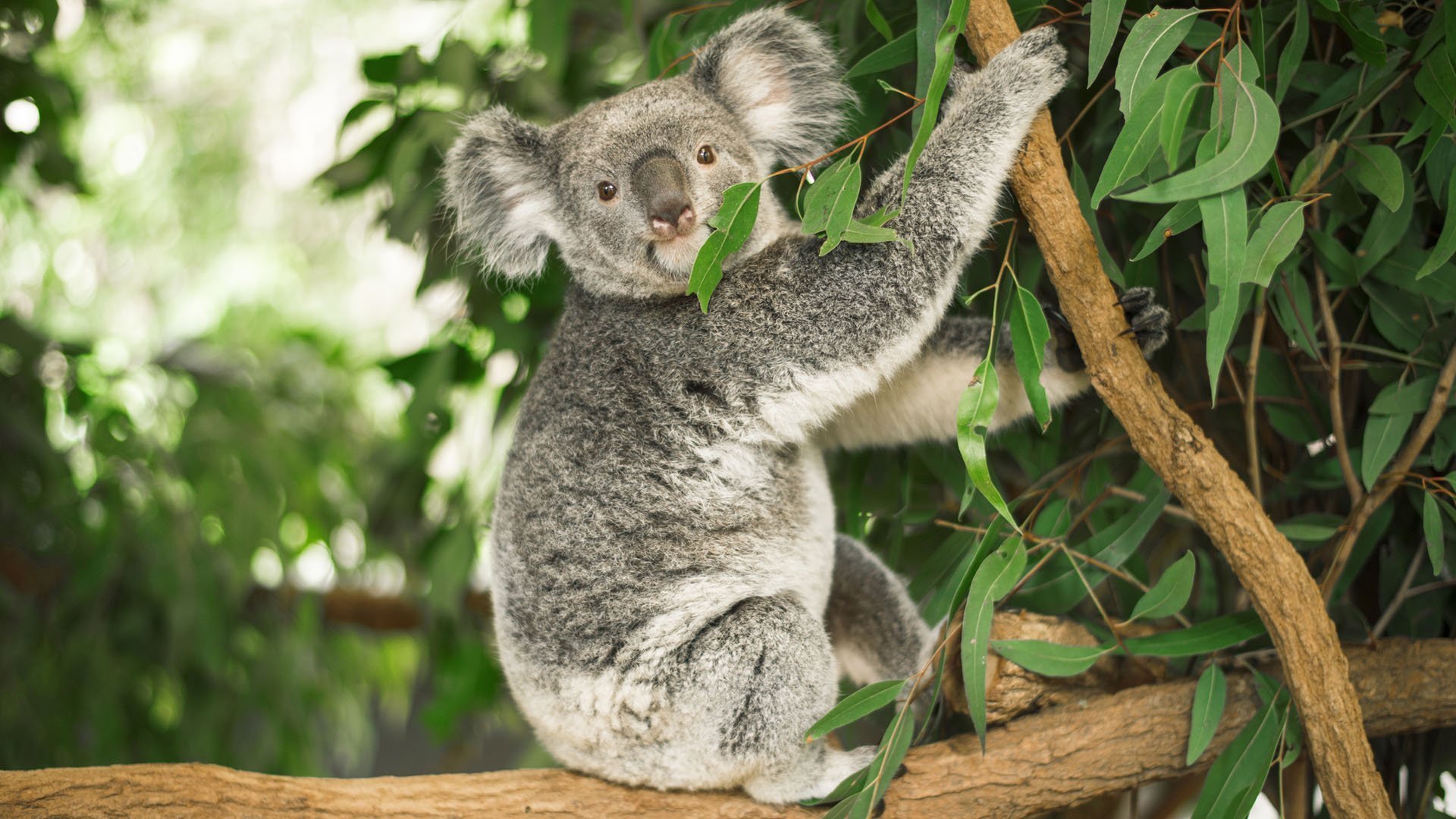 LE KOALA
FAIT PAR KAOUTAR
INTRODUCTION
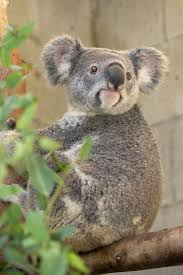 Aujourd’hui je vais vous parler d'un animal fascinant et très mignon : le Koala

 Connu pour ses grandes oreilles poilues, son nez noir et son air adorable

Les Koalas vivent en Australie sur les côtes Est et Sud
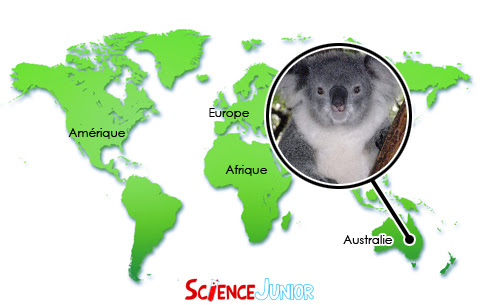 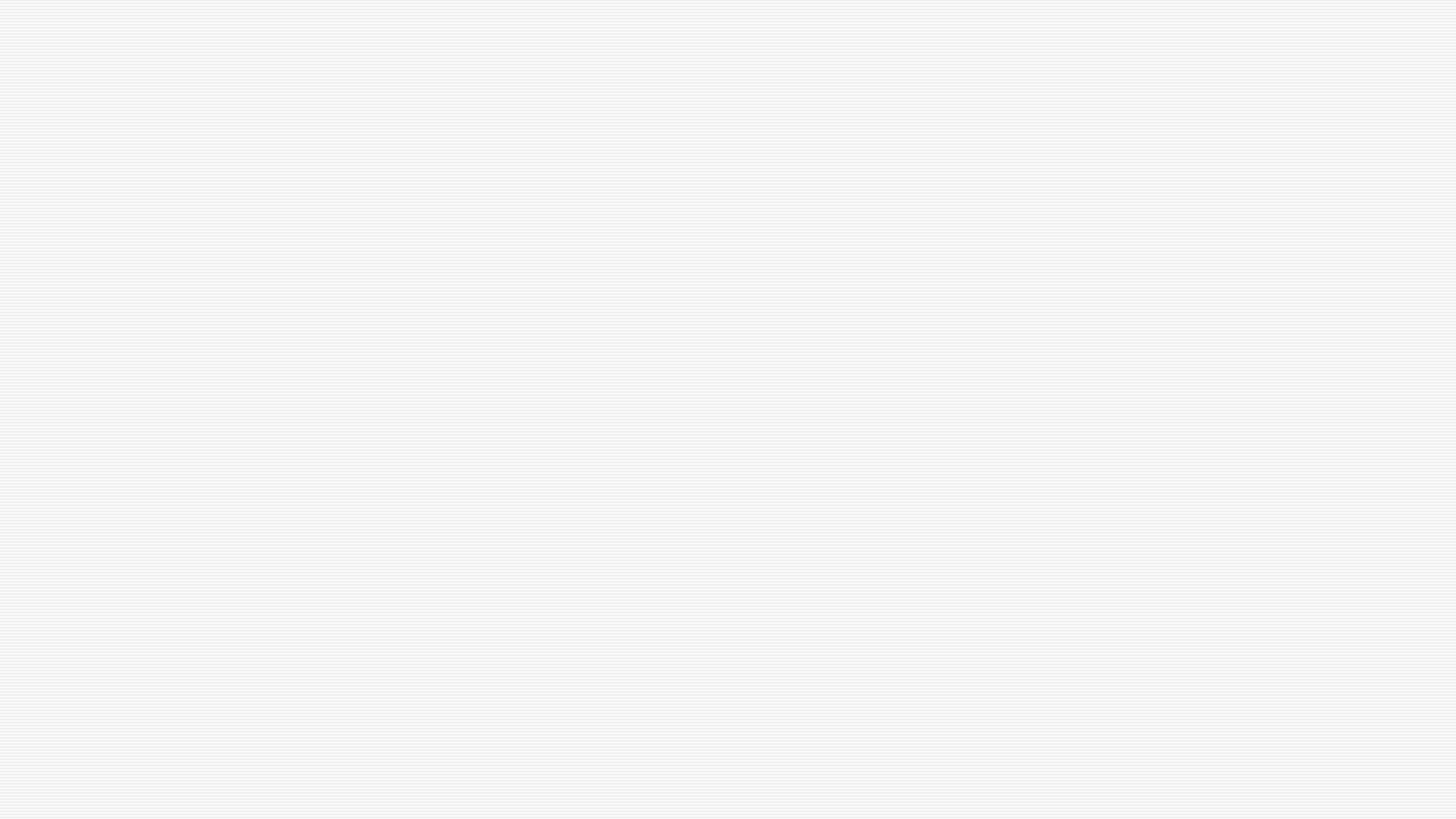 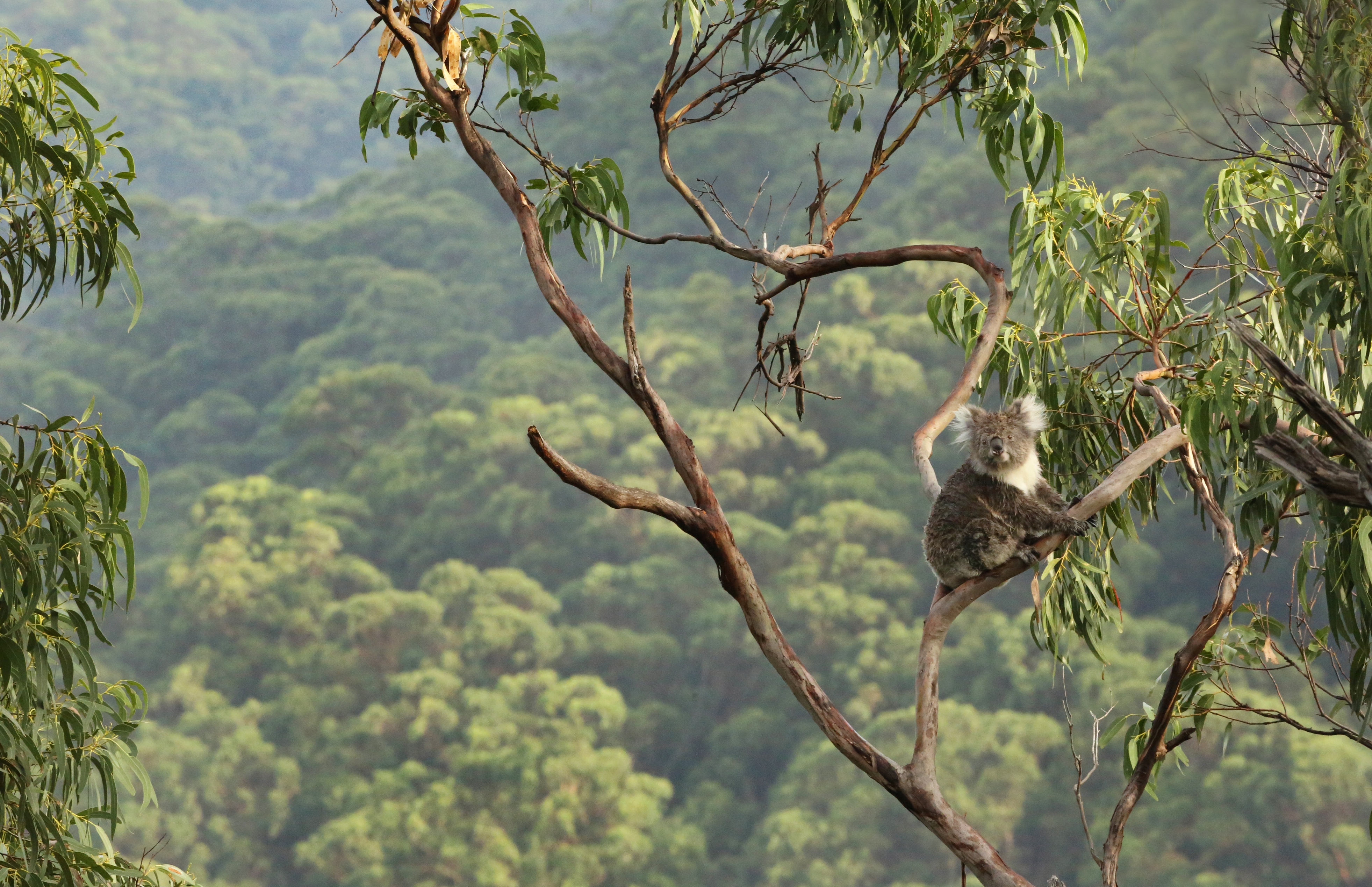 SOMMAIRE
Description physique 
Reproduction 
Alimentation
Comportements
Prédateurs 
Vidéos
Quizz
DESCRIPTION PYSIQUE
Le Koala mesure entre 60 et 85 cm
 Son poids à l‘âge adulte peut varier de 4 à 14 kilos
Les mâles pèsent jusqu'à 14 kilos et 11 kilos pour les femelles
 Les koalas qui vivent sous les climats les plus froids, sont les plus gros koalas, ils disposent d'une fourrure plus foncée et plus épaisse que ceux des régions plus chaudes
Les pattes arrière des koalas ont l’index et le majeur réunis en un seul doigt mais qui porte tout de même 2 griffes. Les oreilles sont rondes, poilues et le museau glabre (c’est-à-dire sans poils) et gros
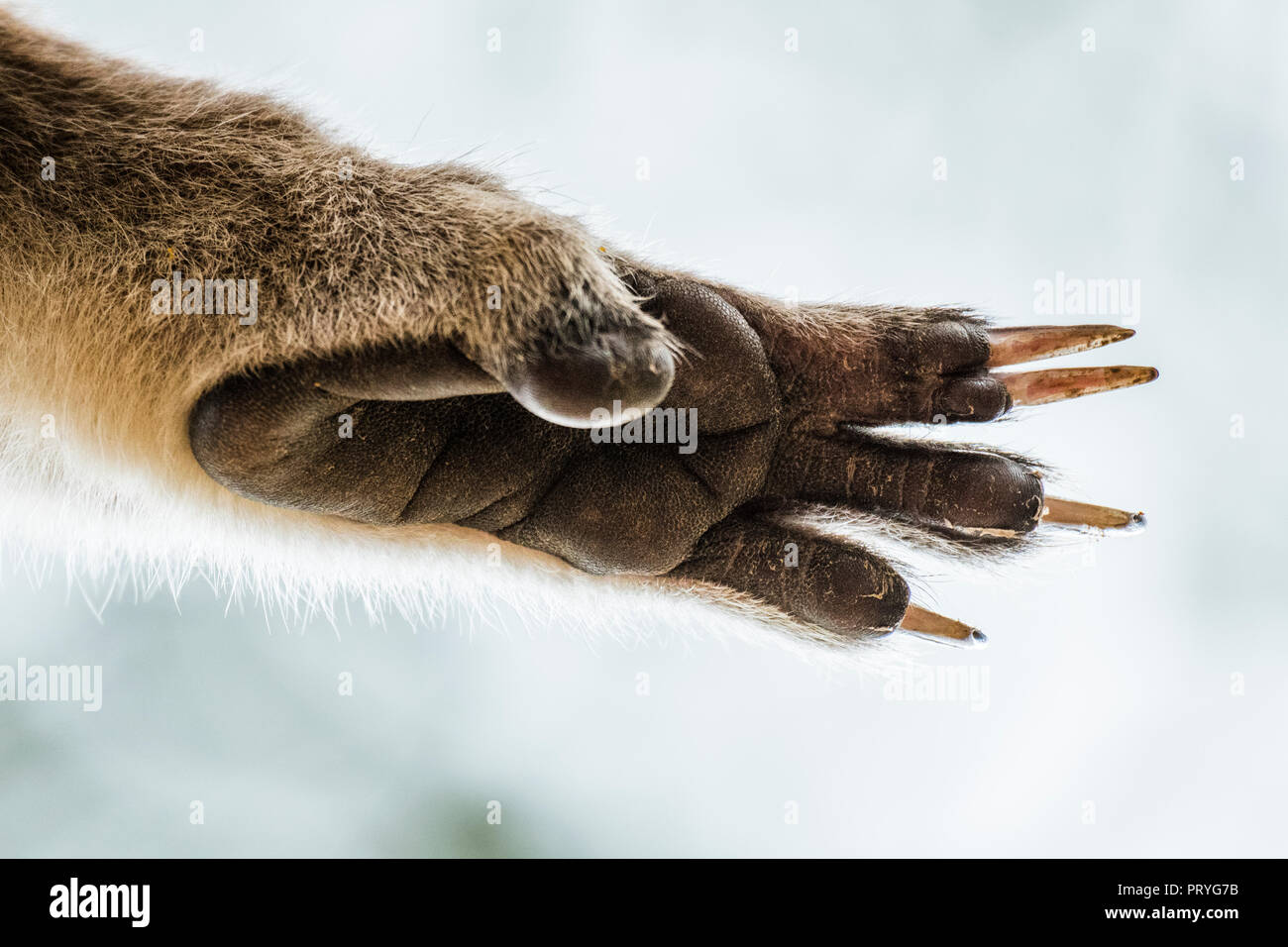 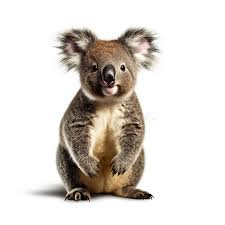 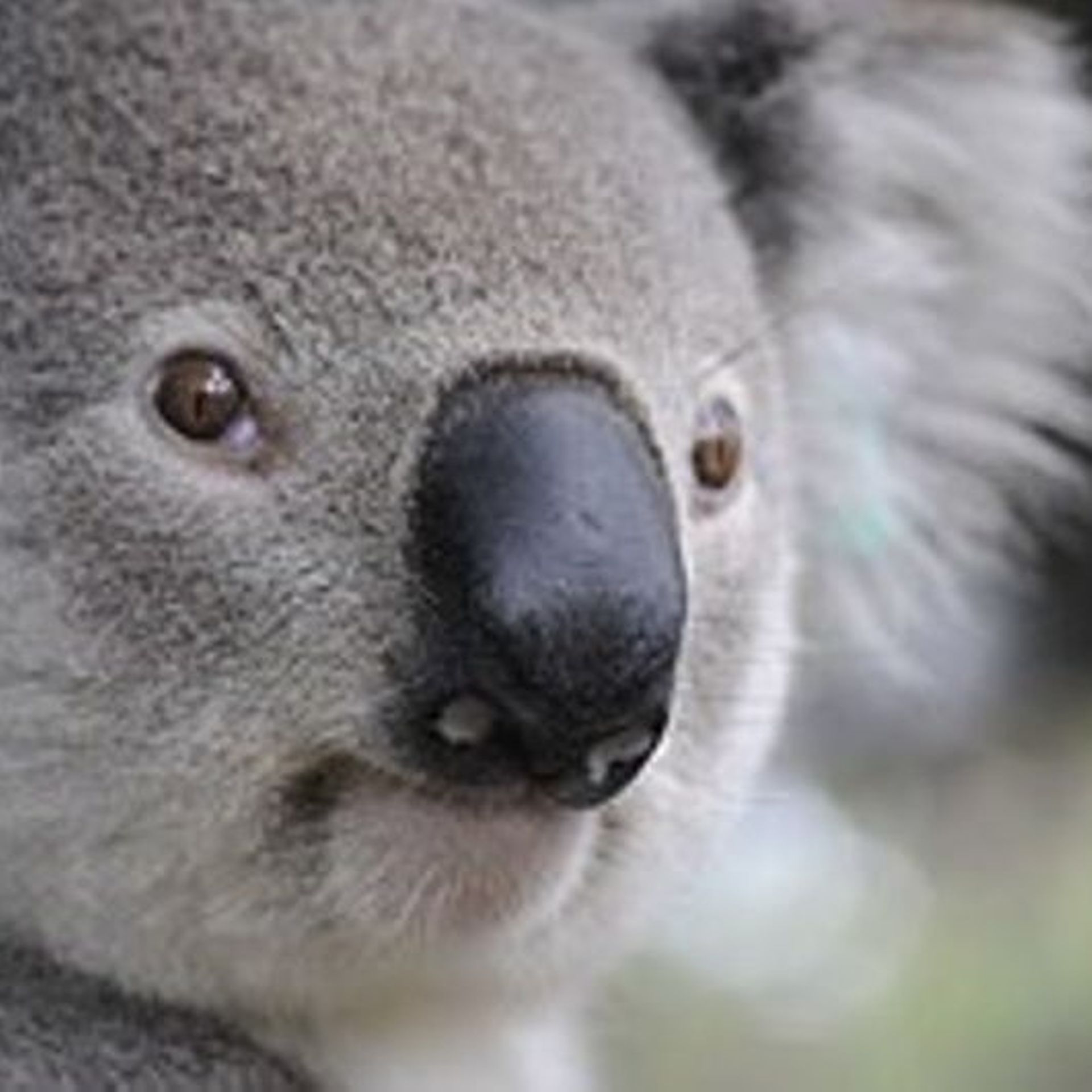 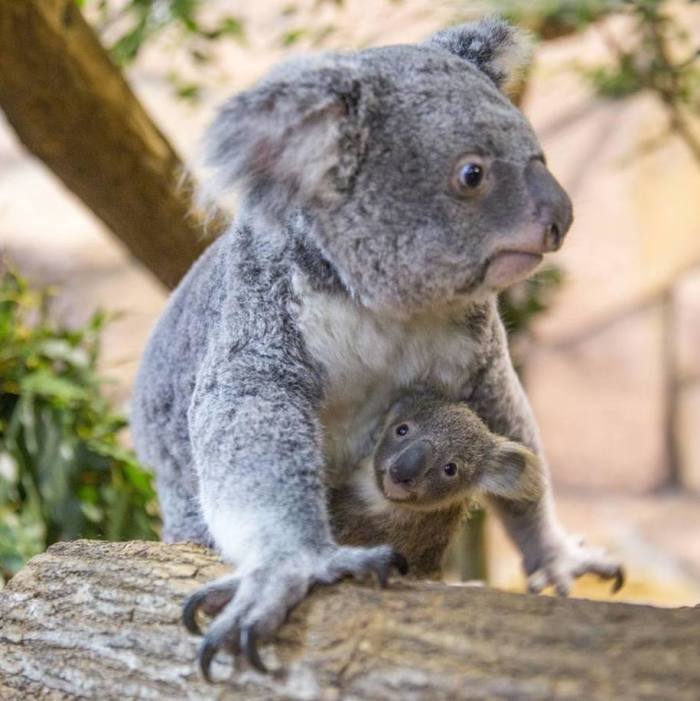 REPRODUCTION
La femelle koala donne naissance à un seul bébé, appelé JOEY chaque année

 À la naissance, le bébé est minuscule, pas plus gros qu’un haricot, et il n’a pas de fourrure

 Le bébé reste dans la poche de sa maman pendant 6 mois pour grandir et se développer

 La poche des femelles est bien développée et s’ouvre par l’arrière, comme chez les vombatidés
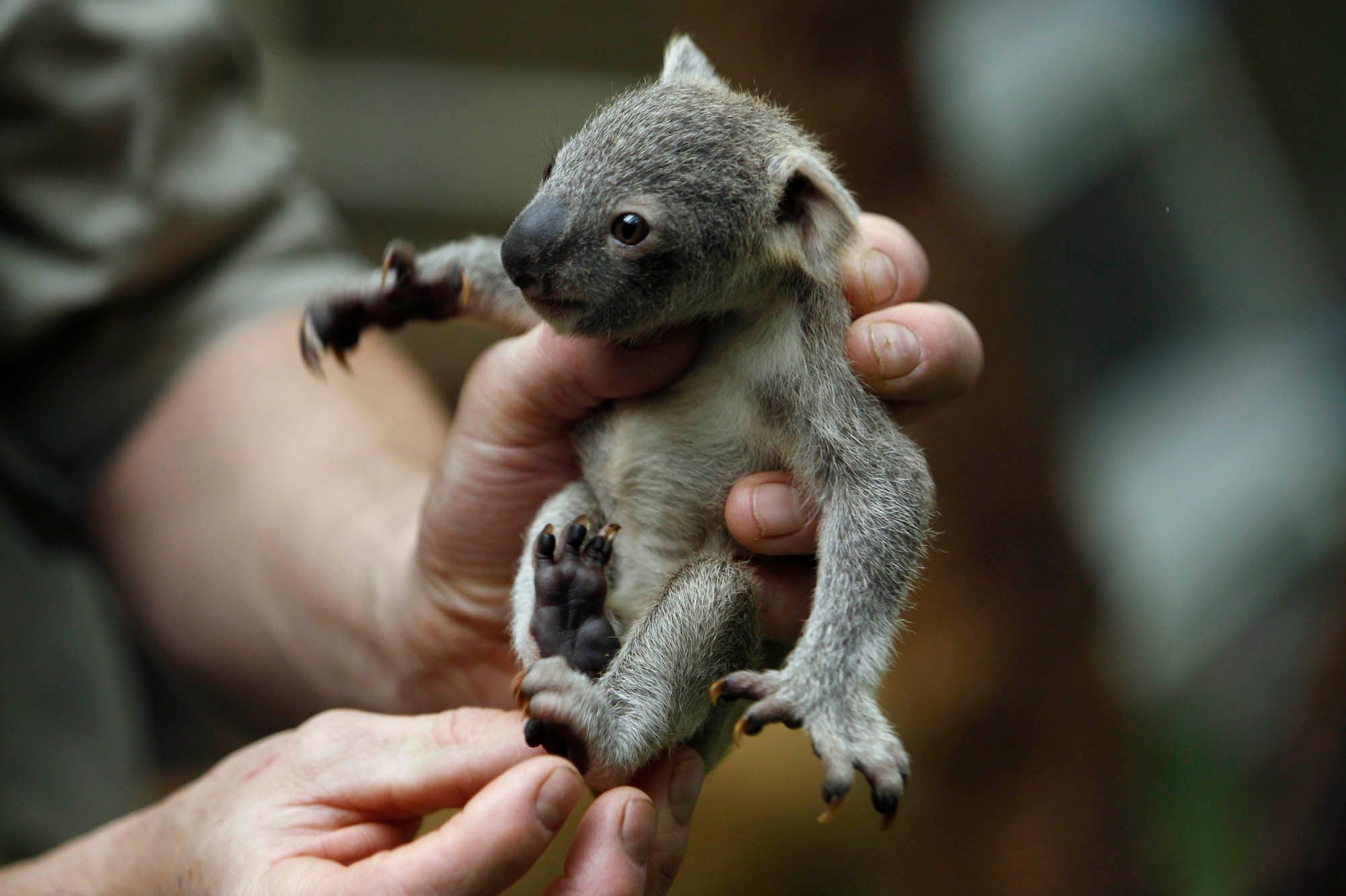 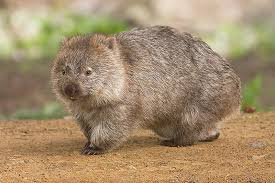 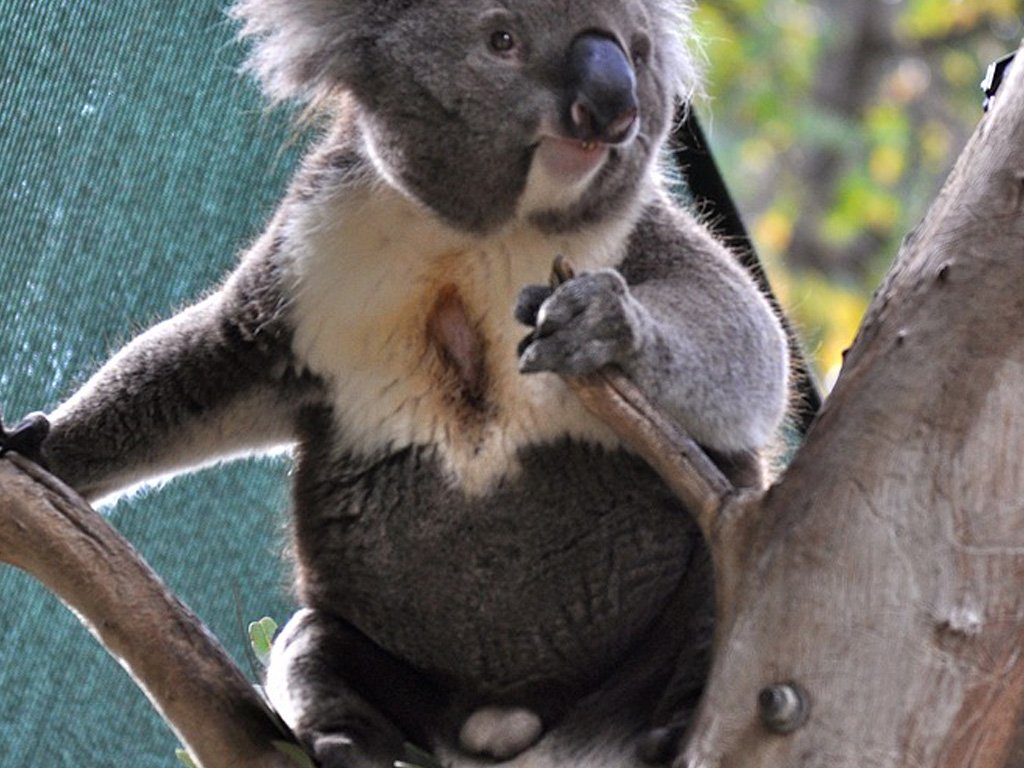 Vombatidé
ALIMENTATION
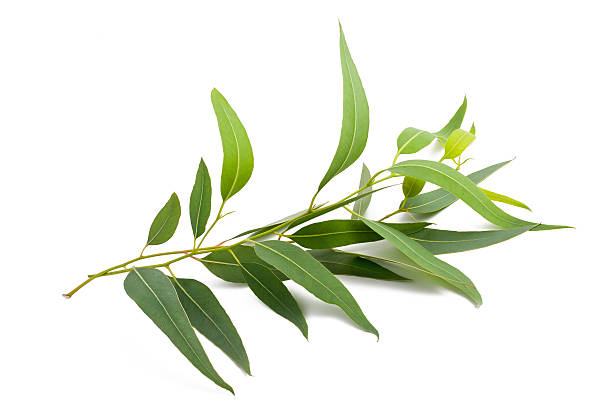 Le koala mange des feuilles d’eucalyptus. Il peut manger jusqu'à un kilo de feuilles par jour

Il ne boit jamais au cours de sa vie

Le mot koala signifie « qu'il ne boit pas », il est donc phytophage (ce nourrit que de végétaux). Parce que son hydratation provient à 90 % des feuilles d’eucalyptus
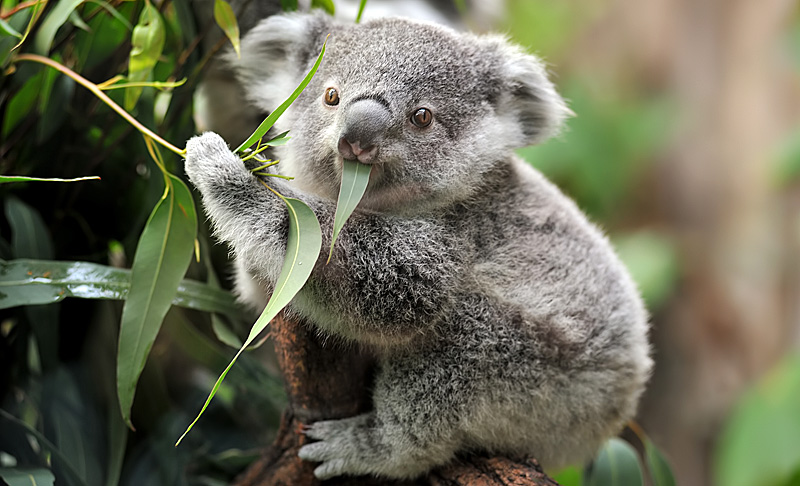 COMPORTEMENT
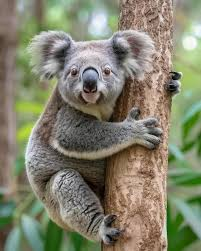 Ils peuvent passer toute la journée dans le même arbre. Mais il peut de temps en temps descendre de son arbre pour aller sur un autre qu’ils ne peuvent pas atteindre en sautant

Ils se déplacent alors à 4 pattes mais ils restent le moins longtemps possible au sol, car ils sont en danger 
 
Ils peuvent se déplacer rapidement et efficacement s'ils se sentent menacés
PRÉDATEURS
Leurs plus grands prédateurs hormis l'homme est le dingo, qui est un chien sauvage

Mais il à aussi d'autres prédateurs comme le python, l'aigle, le varan et la ninoxe puissante
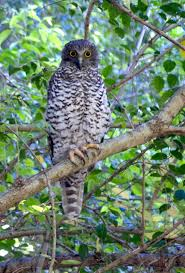 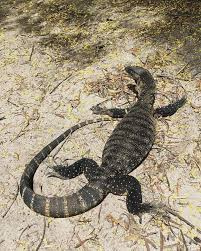 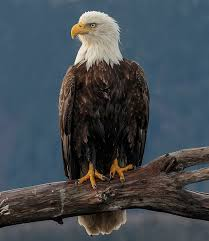 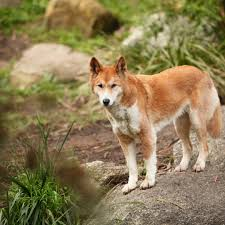 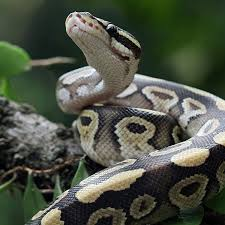 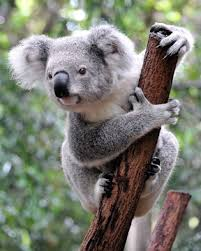 VIDÉOS
https://youtu.be/ZV8HUzSiUUs


https://youtu.be/lnZz6Y6SfKA?si=m40Raruq5qiVCh2-
QUIZZ
Qui sont les prédateurs des Koala ?
 Ce  sont l’homme, le dingo,  le python, l'aigle,  le varan et la ninox puissante

Que mangent les koalas ?
Des feuilles d’eucalyptus

Que signifie le mot koala ?
Qu’il ne boit pas

Pourquoi ils ne s’hydratent  pas ?
Leur hydratation provient  à 90% des feuilles d’eucalyptus 

Environ combien de temps dors le Koalas ?
Presque 20 h par jour
MERCI DE M’AVOIR ECOUTER
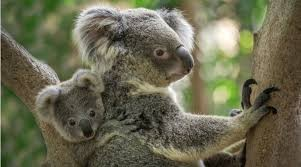